Computation Theory
COURSE
Lec. 15


Under Graduated Degree
Second stage
Academic Year
2022/2023

Lecturer
Mr. Hawkar Kheder Shaikha
MSc in Computer Science
Email: hawker.shaiha@su.edu.kr
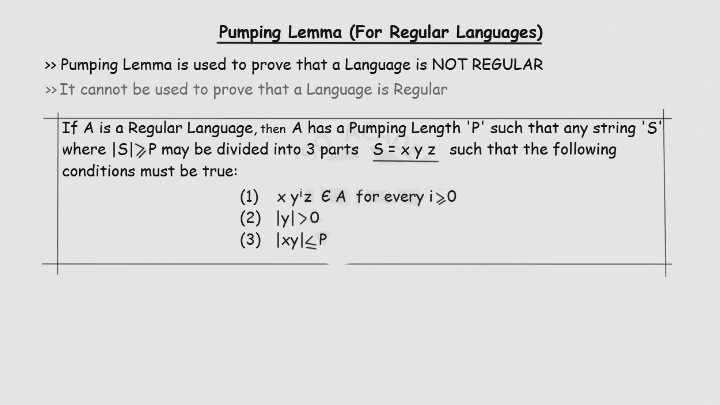 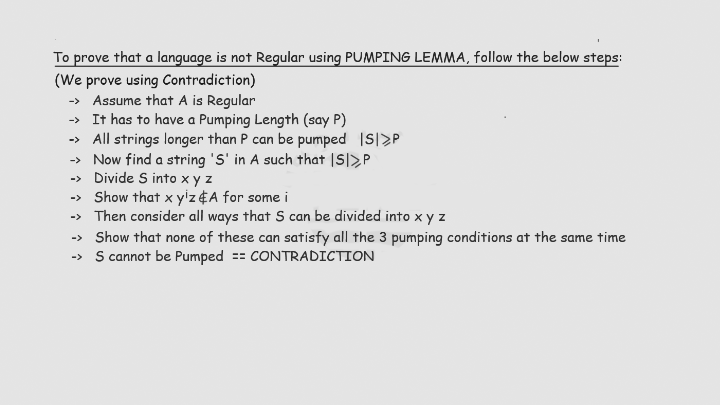 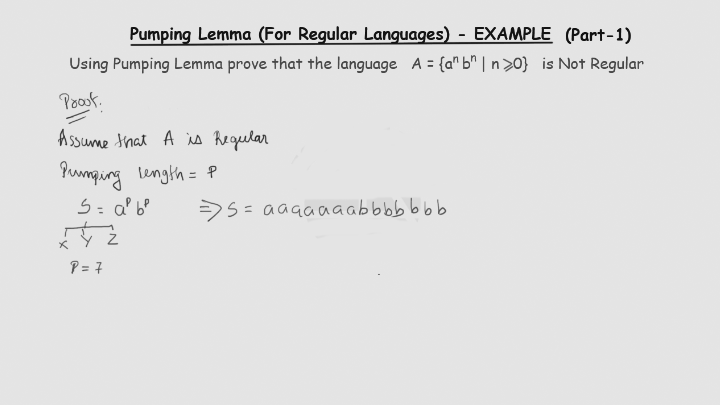 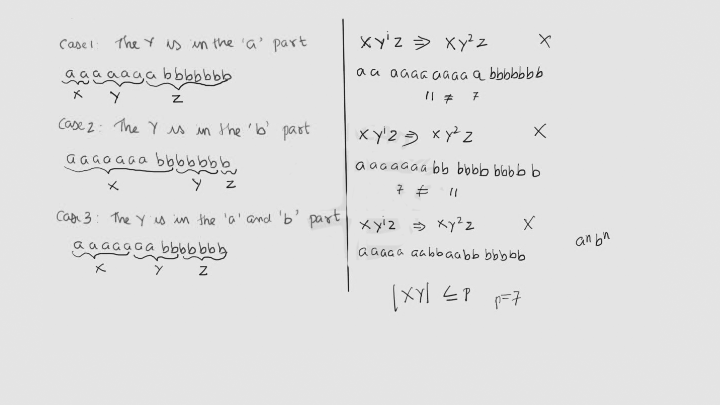 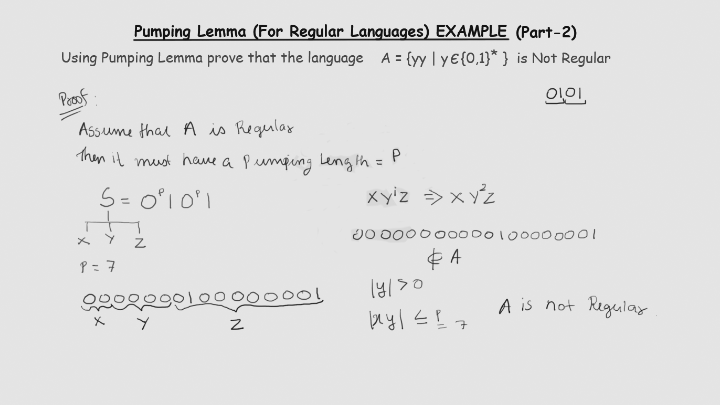